A Career at Dahlgren
Introduction
Name 
Graduation Year 
Major
Time at NSWCDD
[Speaker Notes: When I was a student, what would make a difference for me]
History
Founded in 1918 as the U.S. Naval Proving Ground 
Known for: SLBM, Railgun, GPS and the first bug!
Distinguished figures that have worked for NSWCDD: Albert Einstein, Grace Hopper
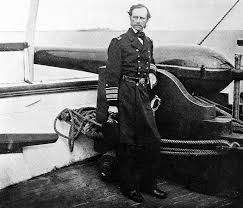 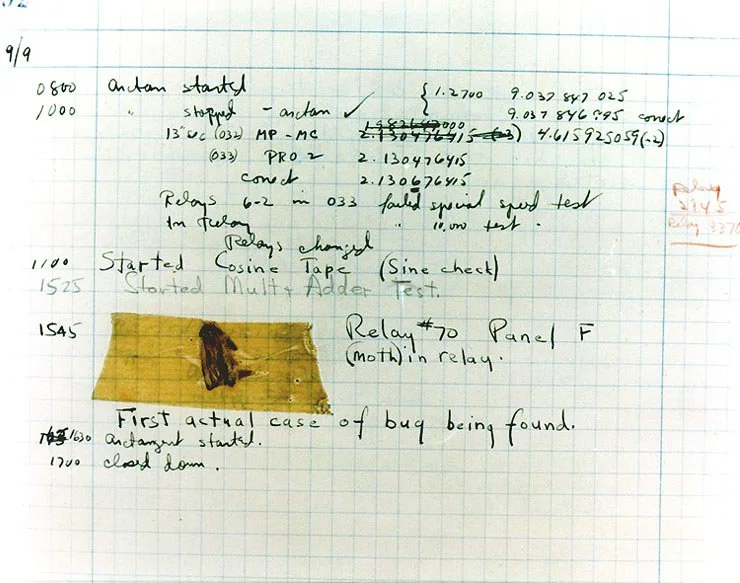 [Speaker Notes: Add pic of Monterey – we did that

Tiffany]
NSWCDD Departments
NSWCDD is one of six divisions of NSWC
NSWCDD contains 7 technical departments
Strategic & Computing Systems (A Dept)
Electromagnetic & Sensor Systems (B Dept)
Gun & Electric Weapon Systems (E Dept)
Weapons Control & Integration (H Dept)
Warfare Analysis & Digital Modeling (M Dept)
Readiness & Training Systems (R Dept)
Integrated Combat Systems (V Dept)
Conducts research in multiple scientific disciplines:
Physics, mathematics, laser, computer technology, software, mechanical, electrical and systems engineering, and biotechnology and chemistry.
NSWCDD is home to Naval Directed Energy Office.
AEGIS systems.
Requirements
Internships
3.0 GPA
Ability to obtain a security clearance
Full-time Positions
Bachelor's Degree in STEM
Ability to obtain a security clearance
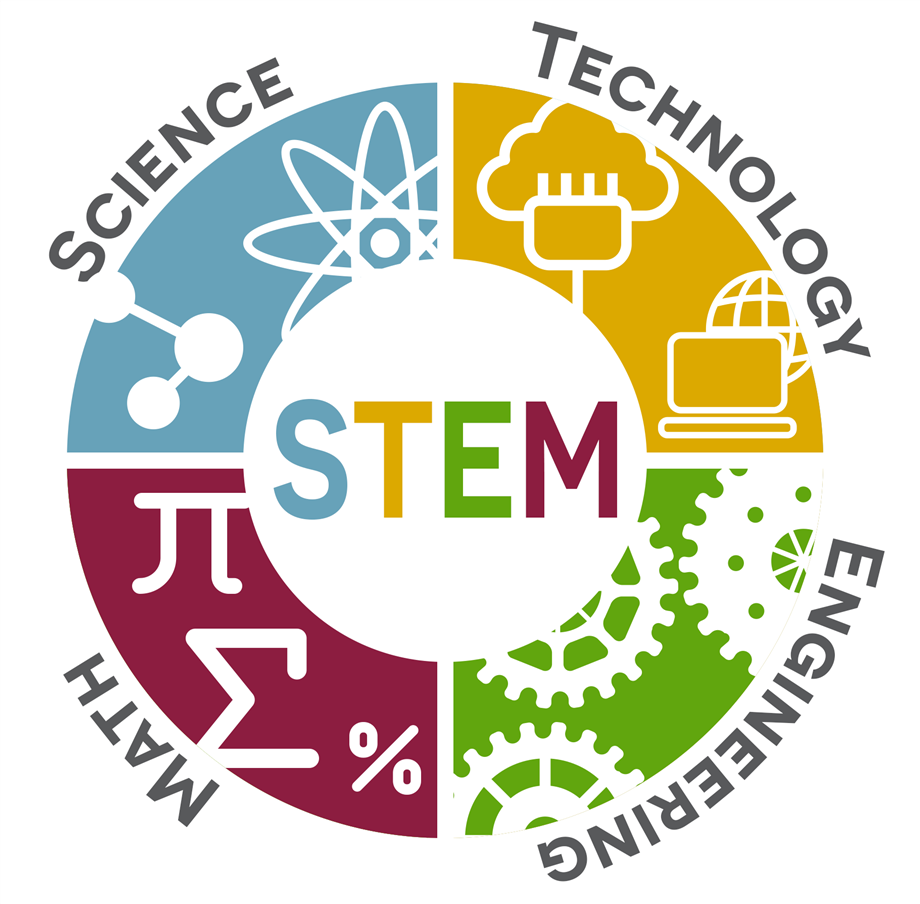 [Speaker Notes: Add some pizazz to this
Check math requirement 

Megan]
Technical Rigor
Primary Languages
Java
C++
C
Python
Bash
Championing New Ideas
Containers
Databases
SQL & NoSQL
Cloud
Automation
DevOps
Kubernetes
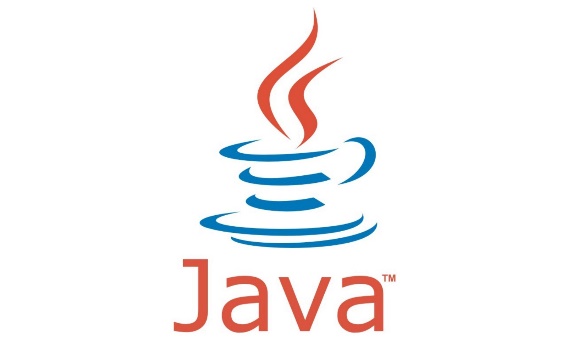 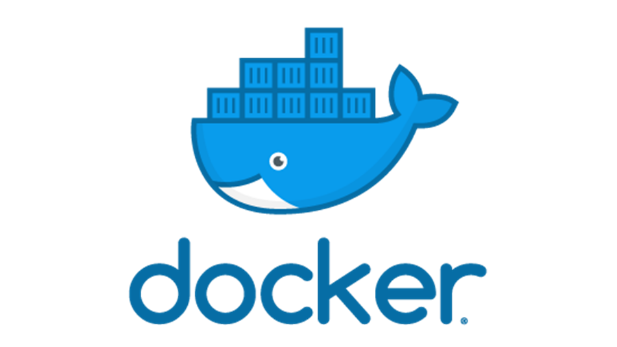 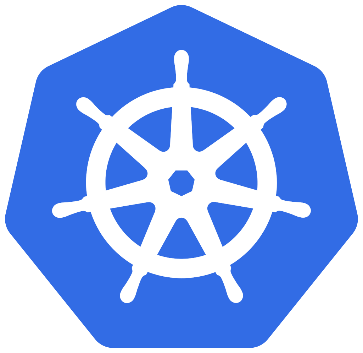 [Speaker Notes: Ryan]
Technical Rigor
Using What You Learned In School
Agile software development
Design Patterns
Data Structures 
Object Oriented Programming
Functional Programming
SOLLID principles
Teaching You Beyond School
Applying cutting-edge technology to real-world problems
Modernizing existing solutions
Solving large, complex problems
Balancing technical capability with people skills
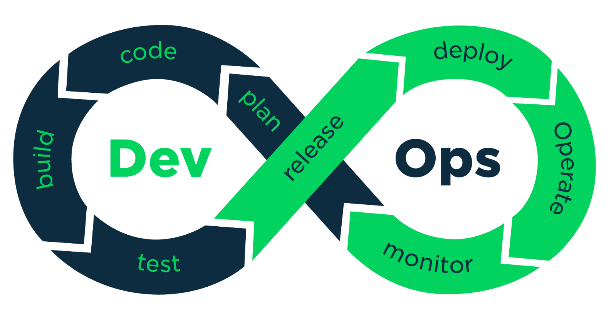 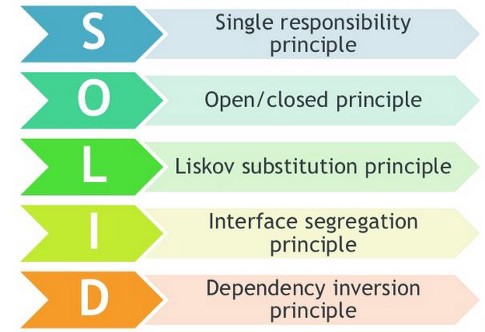 [Speaker Notes: SOLLID – second L (least scope)

Ryan]
Imagination vs. Reality
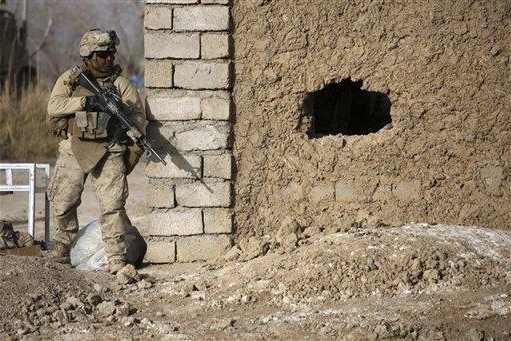 Working with Others
Large Code Bases
Motivation to work
Politics/End Users
Phone Calls
Paperwork & Training
Internet
Never forget why you came to work today!!
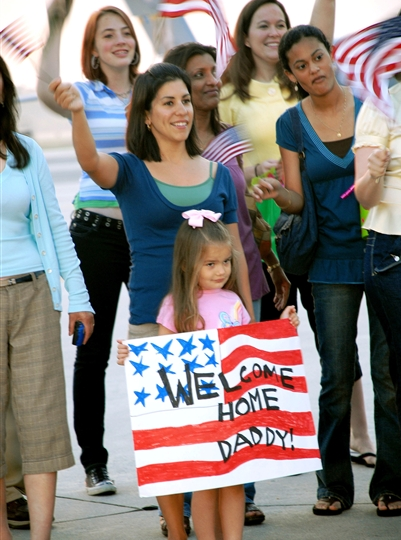 [Speaker Notes: Daniel]
Full Time & Intern Employee Benefits
Rotations
Details
Competitive Pay
ND pay scale (performance based)
Retirement
Annual Leave
Credit Hours
Insurance
Paying for Higher Education
Tuition assistance for interns
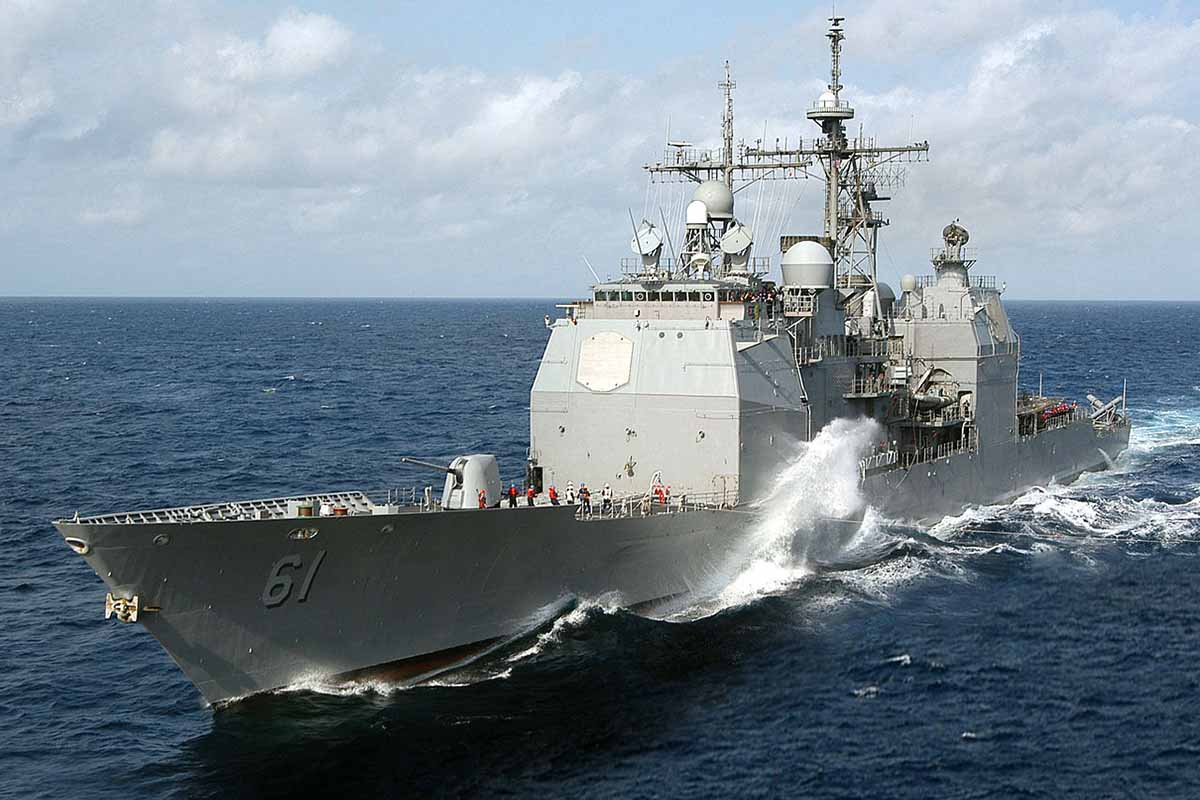 [Speaker Notes: Interns only difference is pay

Les]
Next Steps
How to apply
NSWCDD public site 
https://www.navsea.navy.mil/Home/Warfare-Centers/NSWC-Dahlgren/Career-Opportunities/
What you will need
Transcript (Unofficial is fine)
Resume
When to apply
Anytime!
Clearances take some time (1-4 months)
[Speaker Notes: Public NSWCDD page 
Email address 
Need to include transcript – unofficial is fine 

Les]
Q/A
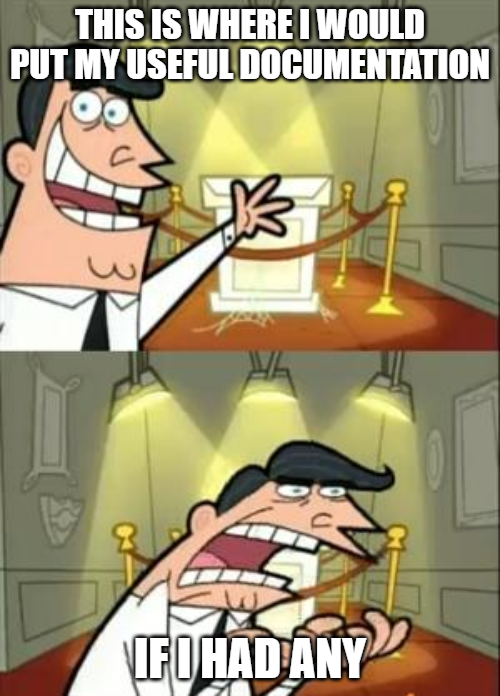 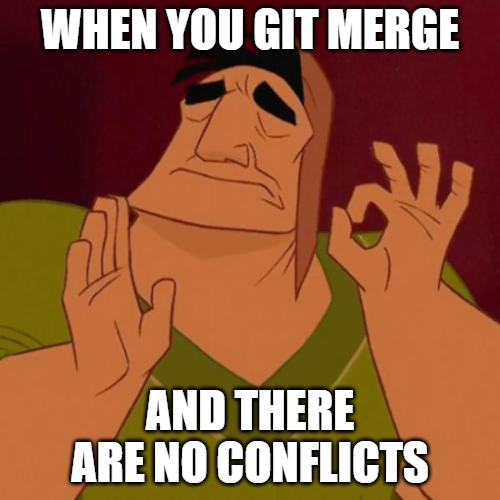 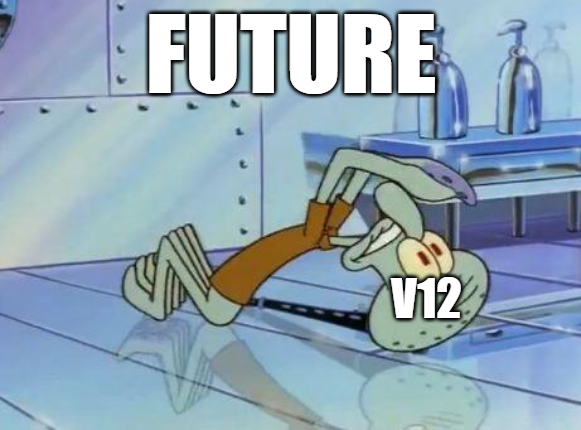 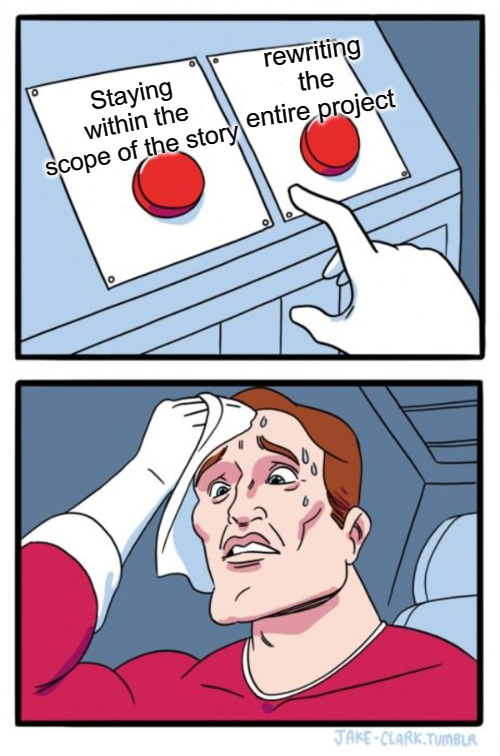 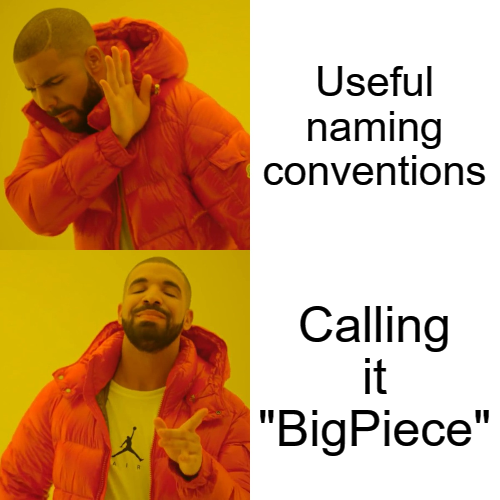 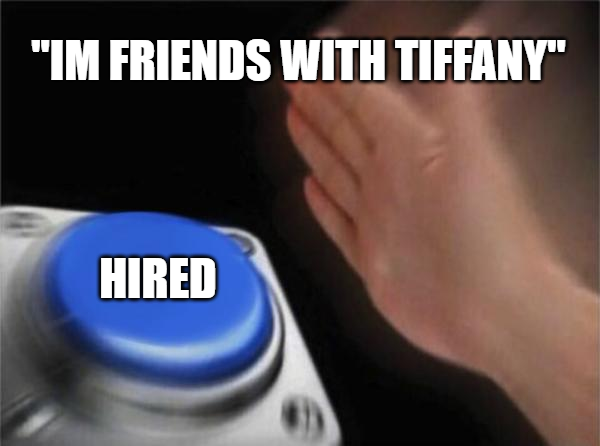 [Speaker Notes: New memes]